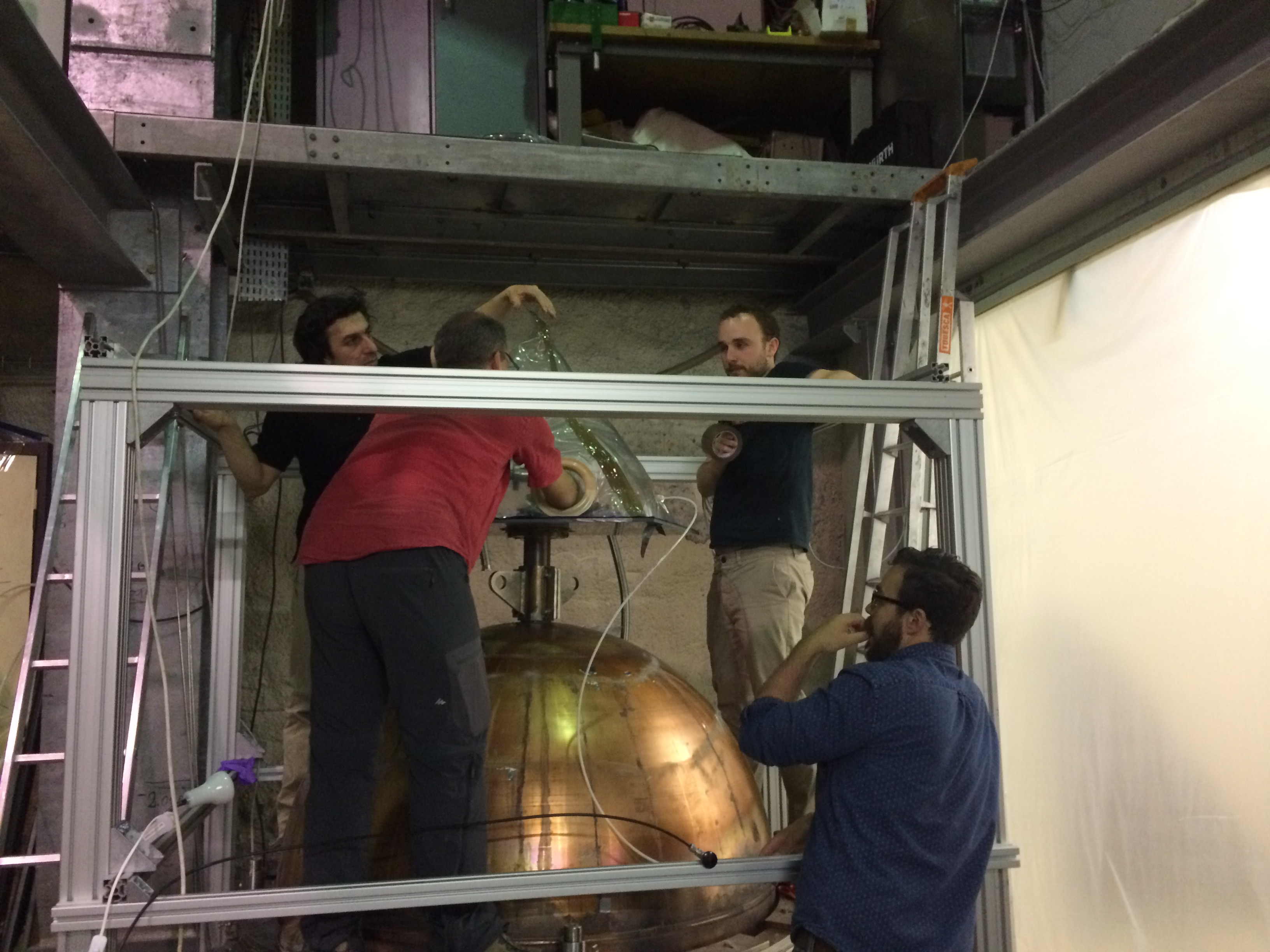 Implementation at LSM:
First DAQ operations
GROS M. (CEA/IRFU)
6th NEWS-G Collaboration Meeting, June 11-13 2019, Grenoble: Implementation at LSM
Page 1/17
Changes on the LSM topology
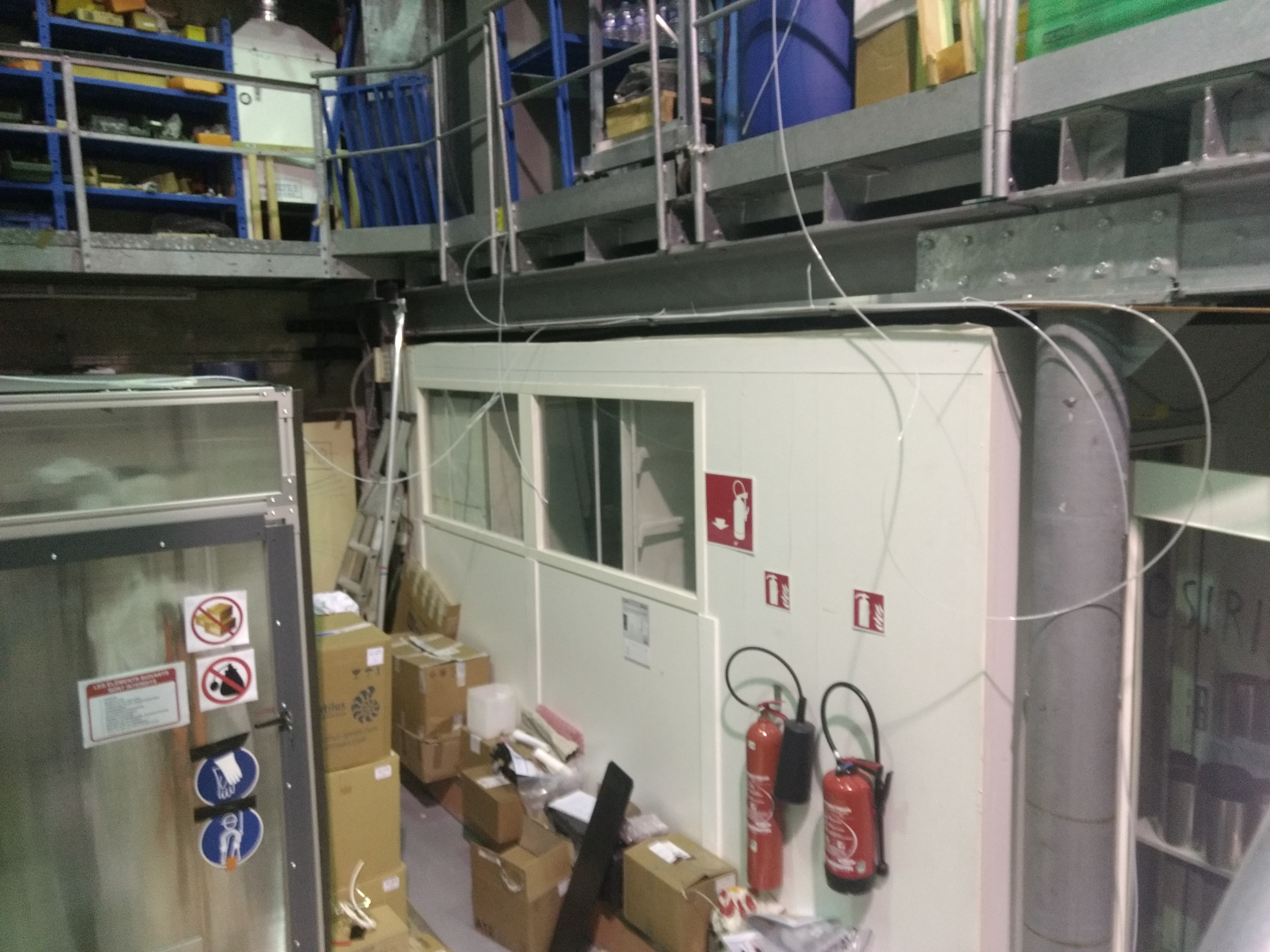 before..
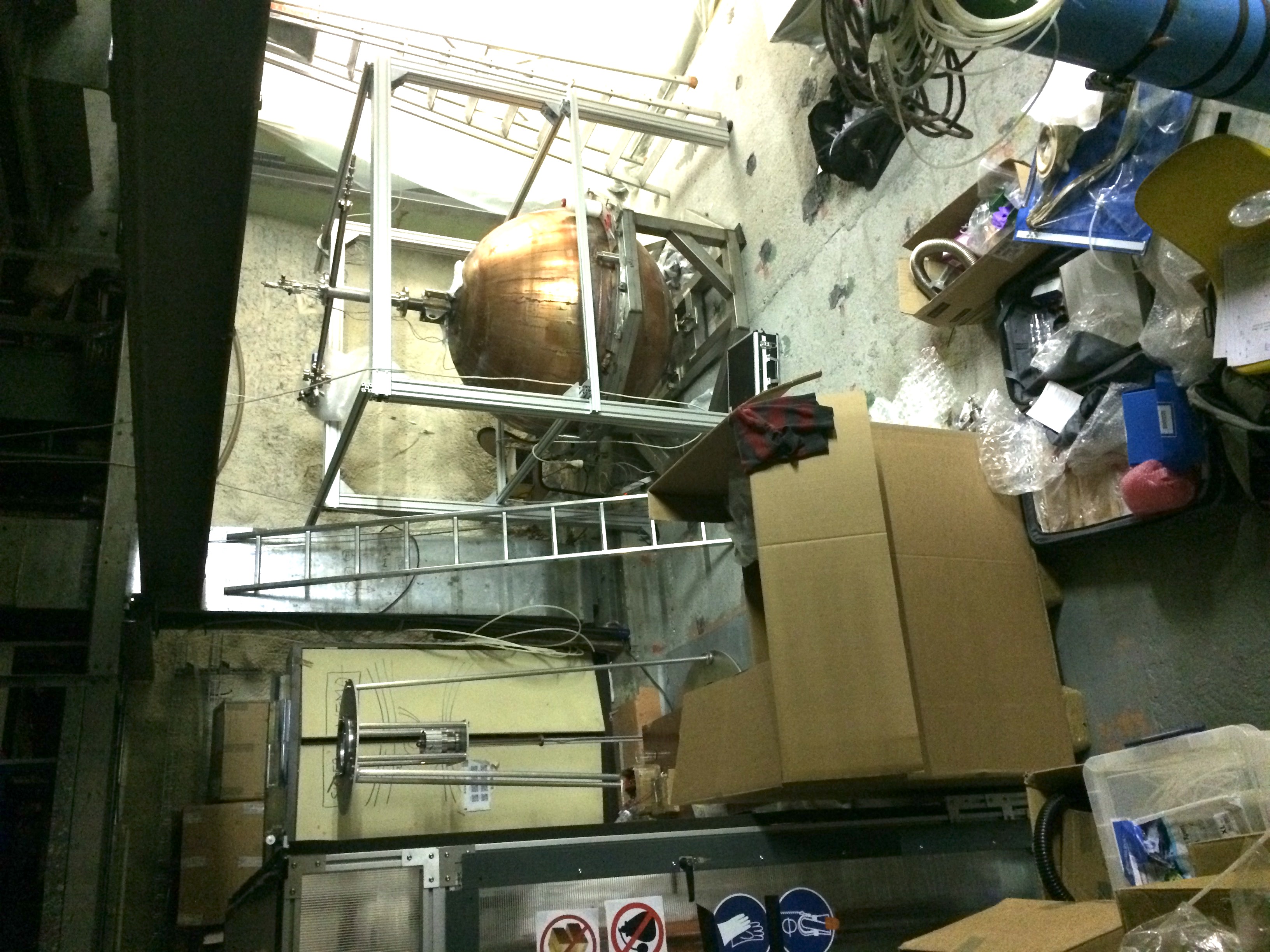 after!
GROS M. (CEA/IRFU)
6th NEWS-G Collaboration Meeting, June 11-13 2019, Grenoble: Implementation at LSM
Page 2/17
Status of mechanics
The container is in use (with no permanent drill);
The glovebox is in place (but not correctly fixed);
The rod is in use (but too short, and may block).

A remark:

At Saclay, after Patrick soldered the sensor, it took half an hour to mount the rod, insert it through the glovebox and start physical data taking;
At LSM, it took several days (~1 week), and we were even not sure if we had already physical signals.
Excepted of the sensor, all is at LSM since may 15th, and 1 month later there are still issues on the rod.


How could we avoid to waste so much time?
GROS M. (CEA/IRFU)
6th NEWS-G Collaboration Meeting, June 11-13 2019, Grenoble: Implementation at LSM
Page 3/17
Electronic noise study (reference: the Sedine)
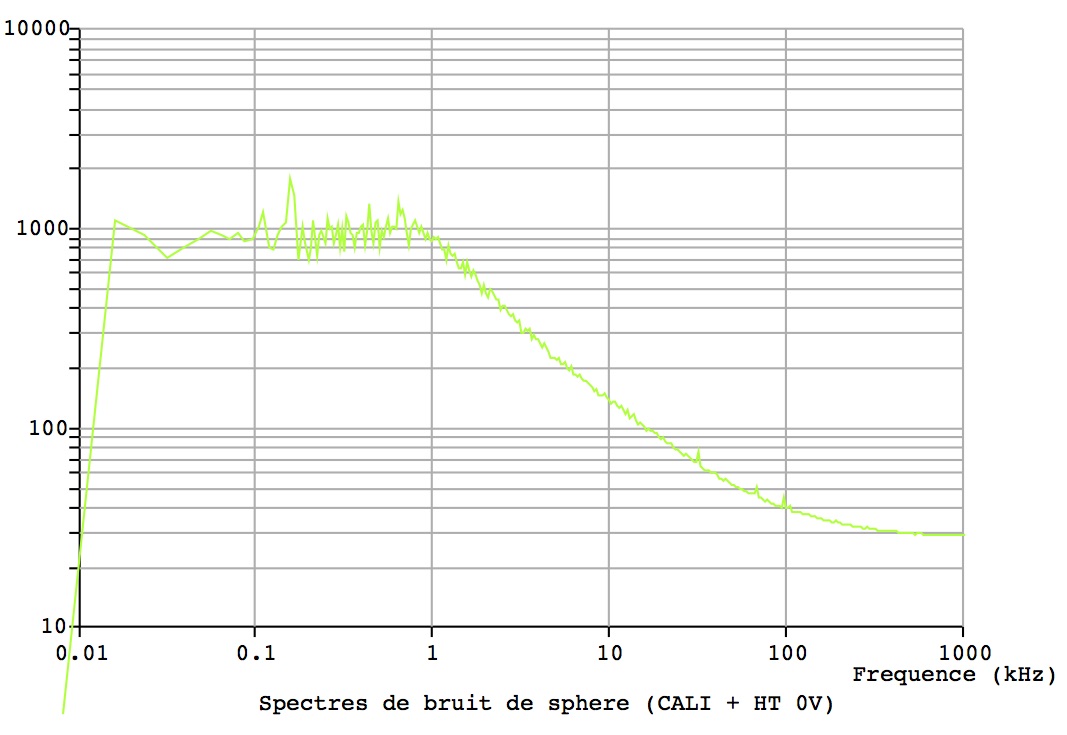 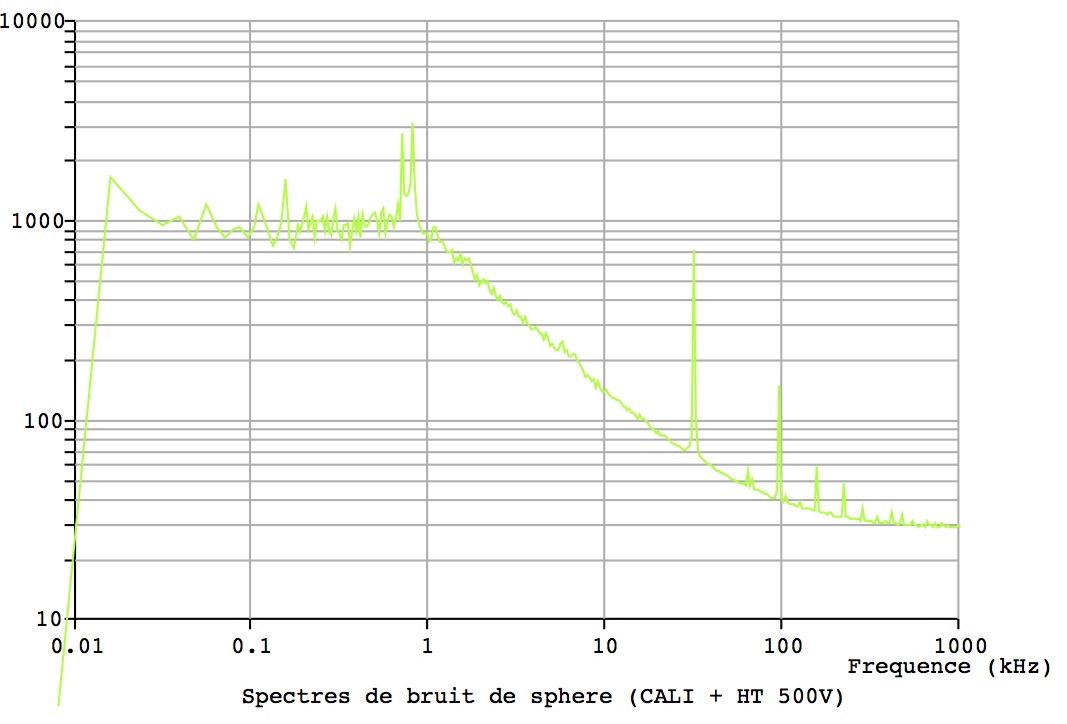 GROS M. (CEA/IRFU)
6th NEWS-G Collaboration Meeting, June 11-13 2019, Grenoble: Implementation at LSM
Page 4/17
Electronic noise study: current status
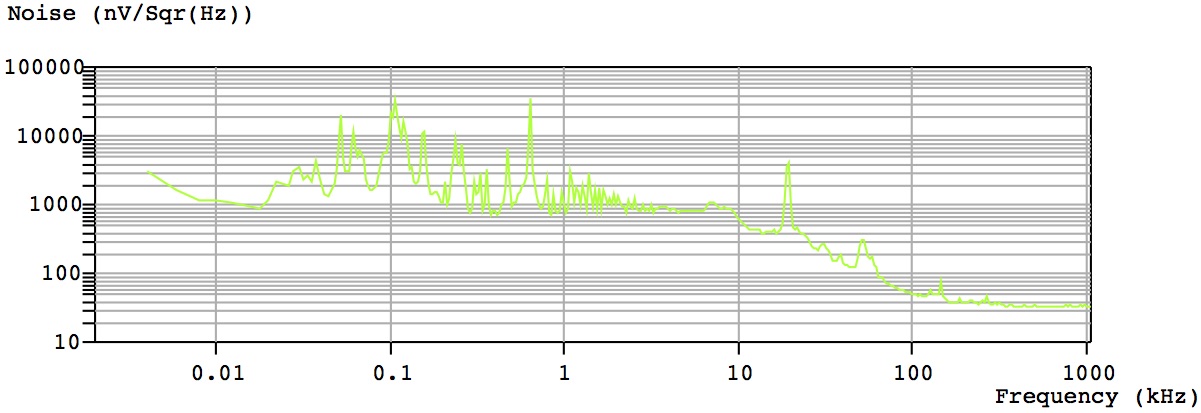 Noise spectrum with preamp, 0V
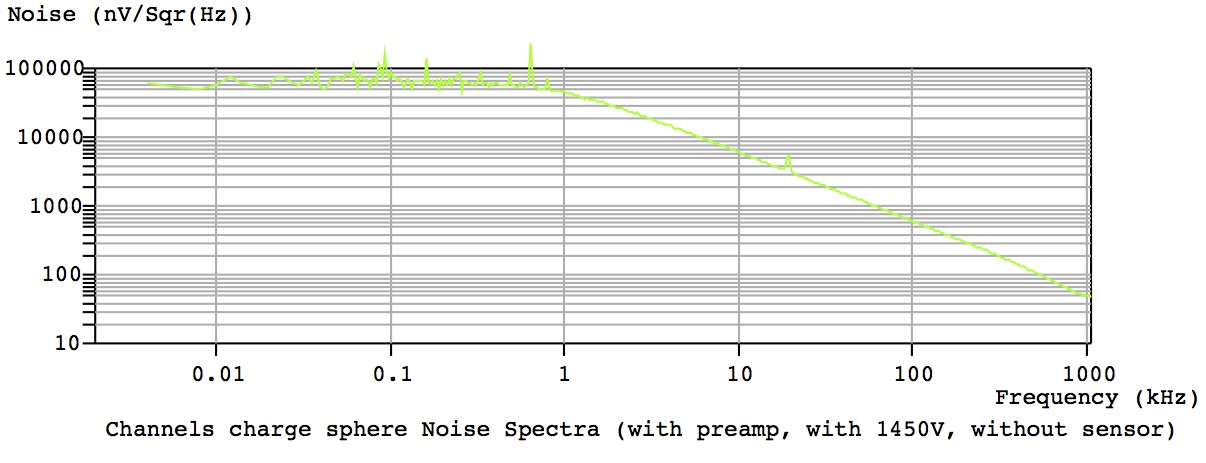 GROS M. (CEA/IRFU)
6th NEWS-G Collaboration Meeting, June 11-13 2019, Grenoble: Implementation at LSM
Page 5/17
Electronics box
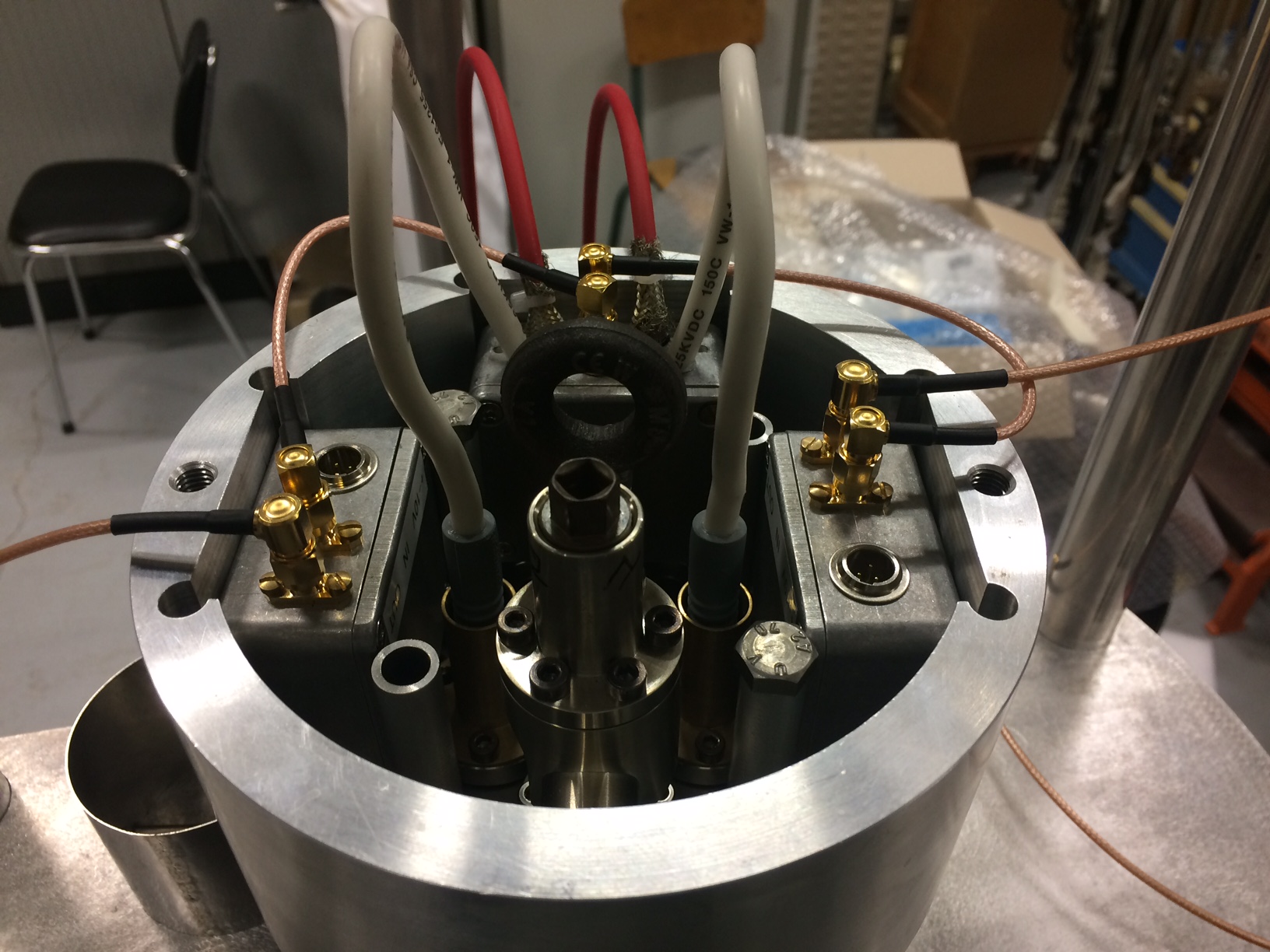 HV input
sensor signal to preamp
HV2 output
preamp box
(tested)
preamp box
(tested)
Amplified signal to CALI
HV box
distributes voltages
houses the coupling capacitors
GROS M. (CEA/IRFU)
6th NEWS-G Collaboration Meeting, June 11-13 2019, Grenoble: Implementation at LSM
Page 6/17
Actions for electronics
There may have sparks inside the HV box. 
removed it, 
by the way, soldered the “broken” cable, 
and put more of insulating gel inside.

The electronic noise from the preamp is too high by a factor ~10. 
put a shorter HV cable (note: already shielded);
added an full aluminum sheet, tighted with a serflex on the electronics box;
To do: try to use 9V-batteries instead, just to check whether
 we have to find better power supplies (just more modern?)
 or if the problem is more on the cables.

The HV power supplies bring even x3 (iSeg) or x6 (CAEN) more noise. 
put a shorter HV cable (note: all are already shielded);
grounding improvement of the inox glovebox/filter box, towards the electronics box/sphere.

Changed the filter path from #1 to #2.
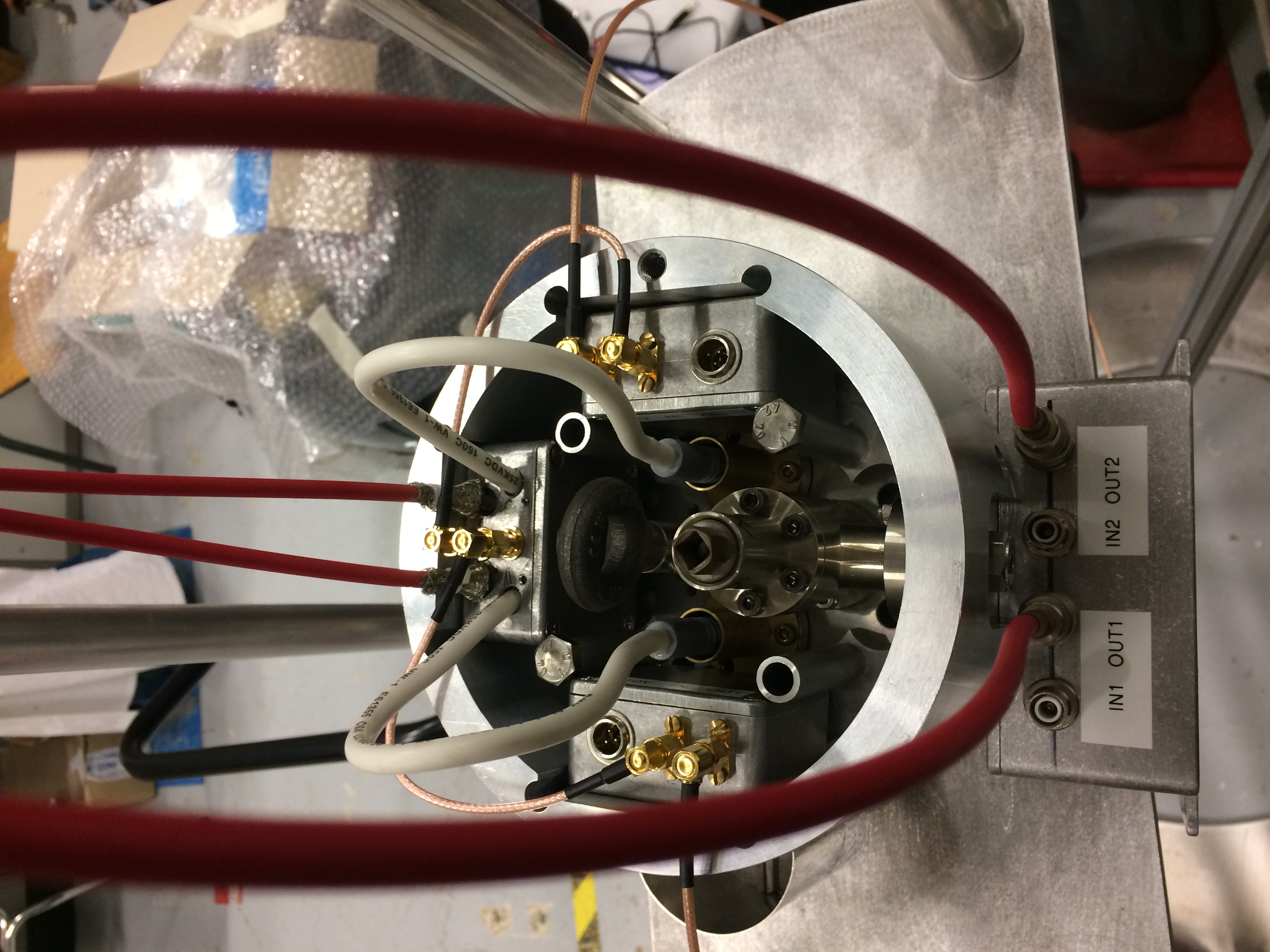 + removed the connection to the sensor:
The so-called “sparks” are still there!
GROS M. (CEA/IRFU)
6th NEWS-G Collaboration Meeting, June 11-13 2019, Grenoble: Implementation at LSM
Page 7/17
Data study
Runs (starting on tf07s004)
Deriv. > 500ADU over 0.050 ms
Cut on rise time > 0.030 ms
Event:
Duration 2 ms
Pretrigger 1 ms
Baseline computed within (0.2 … 0.8) ms
Rise time computed on (50 … 90) % of the amplitude
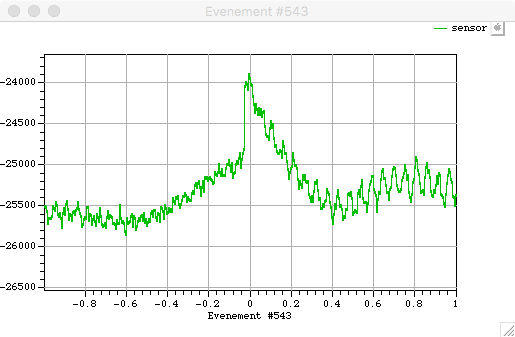 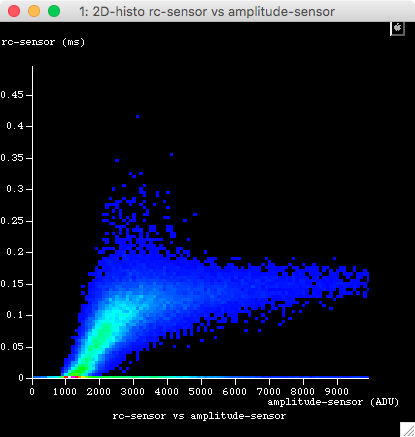 tf07s004: 1600 V
Sparks? Not sure at all! Let say “spikes”
Initial plot of the event decay: 
mainly shorter than the Cremat decay (0.140 ms)
GROS M. (CEA/IRFU)
6th NEWS-G Collaboration Meeting, June 11-13 2019, Grenoble: Implementation at LSM
Page 8/17
Searching for some evidence of physical events (V↗)
tf07s005: 1600 V
Threshold 500 ADU
tf07s007: 1650 V
Threshold 2000 ADU
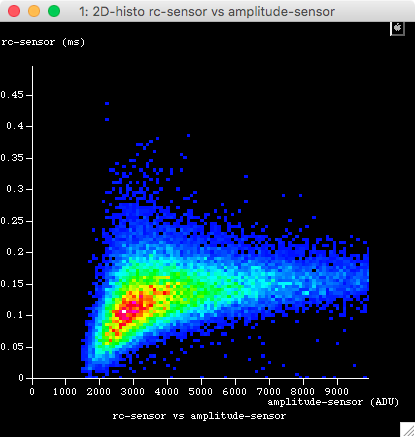 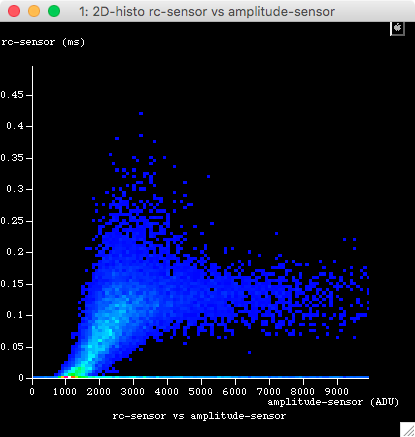 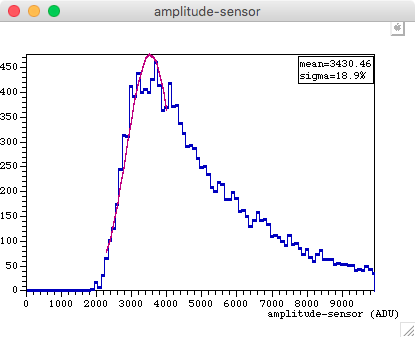 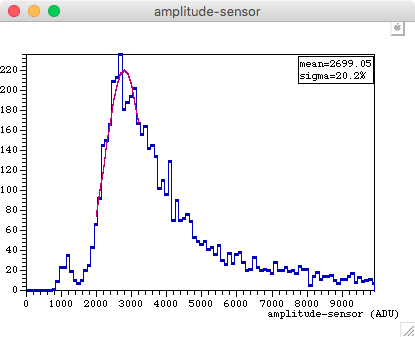 1.58Hz
2.16Hz
Increase: 27%
GROS M. (CEA/IRFU)
6th NEWS-G Collaboration Meeting, June 11-13 2019, Grenoble: Implementation at LSM
Page 9/17
Searching for some evidence of physical events (V↘)
tf08s000: 1550 V 
Threshold 1000 ADU
tf10s000: 1350 V
Threshold 500 ADU
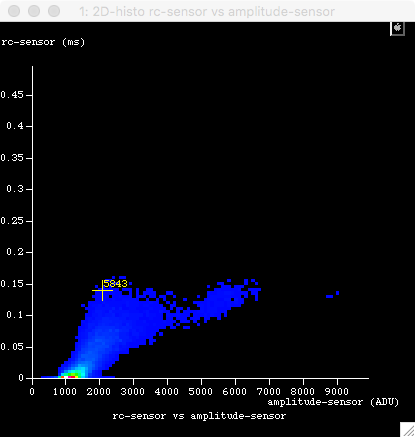 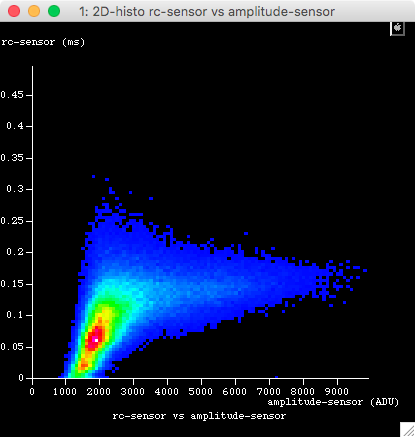 (registered 1600 V)
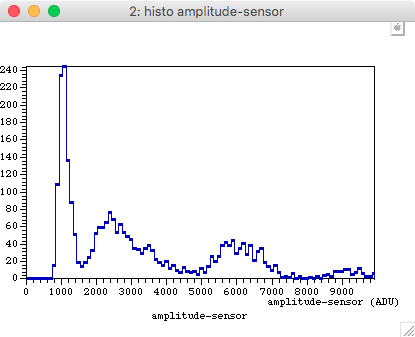 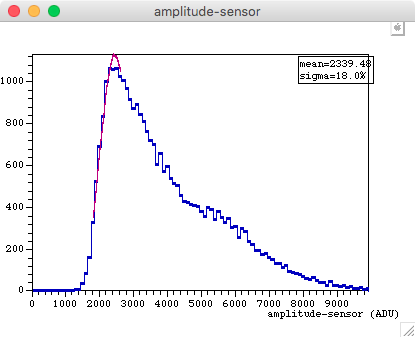 0.66 Hz
0.05 Hz
decrease: 15%
GROS M. (CEA/IRFU)
6th NEWS-G Collaboration Meeting, June 11-13 2019, Grenoble: Implementation at LSM
Page 10/17
Data at rather low voltage
tf10s000: 1350 V
Threshold 500 ADU
0.73Hz
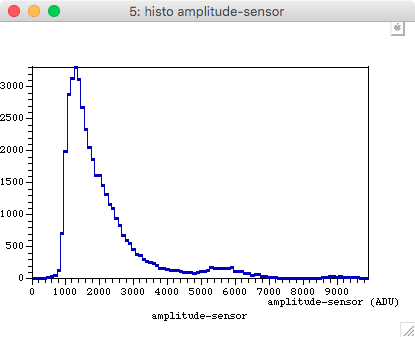 Without cut
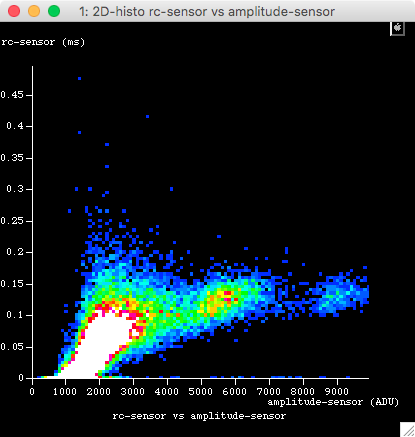 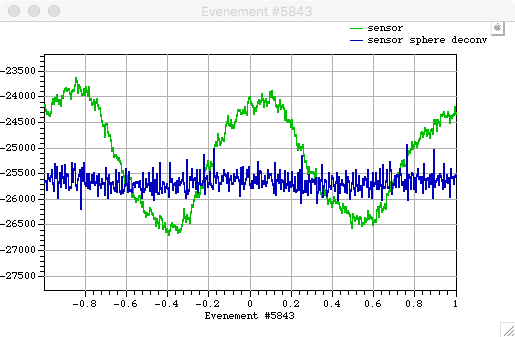 Event at rc=0.140
GROS M. (CEA/IRFU)
6th NEWS-G Collaboration Meeting, June 11-13 2019, Grenoble: Implementation at LSM
Page 11/17
Stability
tf08s000: 1550 V 
Threshold 1000 ADU
(registered 1600 V)
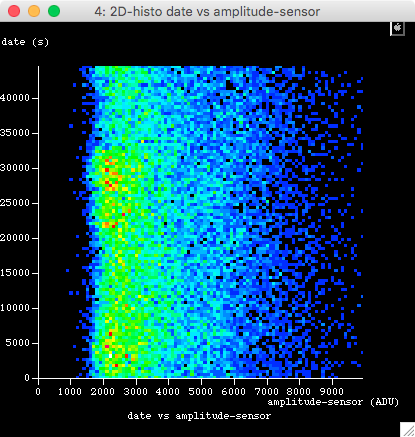 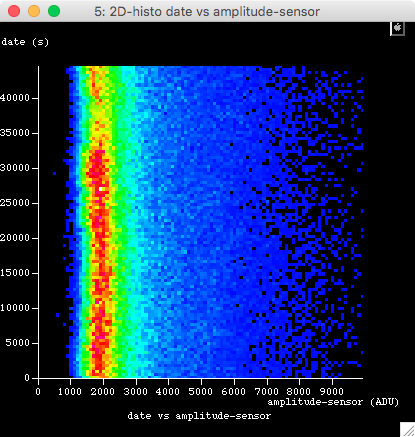 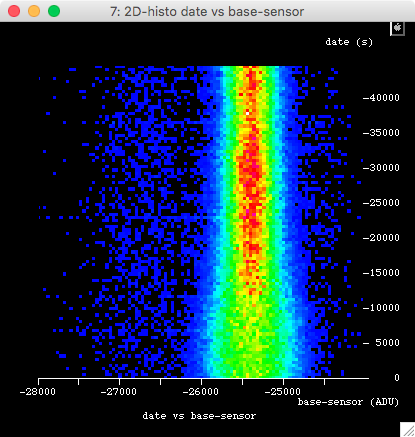 Without cut
Without cut
With cut rc>0.140
Base lines
amplitudes
GROS M. (CEA/IRFU)
6th NEWS-G Collaboration Meeting, June 11-13 2019, Grenoble: Implementation at LSM
Page 12/17
Conclusions
We have huge noise, compared to Sedine (same location, same power supply, same preamp);

We have spikes, which origin is not understood;

The biplots show populations at high amplitude, to be explained;
Not all are physical, if not none…

Taking data not that useful, if there is nothing inside!
Event reconstruction too naïve at this stage (mainly due to the electronic noise);
Before further studies, we should define reliable observables according to the event shape;
Tango to be used “on line” for fast data quality checks.

Anyway, the first test is to compare without/with sensor (and source) with HV > 1650V
If we get a new population, then concentrate to this one by appropriate cuts;
If not…
Are we sure of the sensor?
Are we sure of the gas inside the sphere?
…
GROS M. (CEA/IRFU)
6th NEWS-G Collaboration Meeting, June 11-13 2019, Grenoble: Implementation at LSM
Page 13/17
End of the document
GROS M. (CEA/IRFU)
6th NEWS-G Collaboration Meeting, June 11-13 2019, Grenoble: Implementation at LSM
14